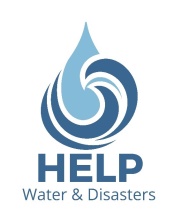 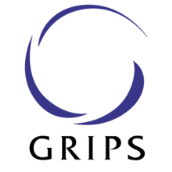 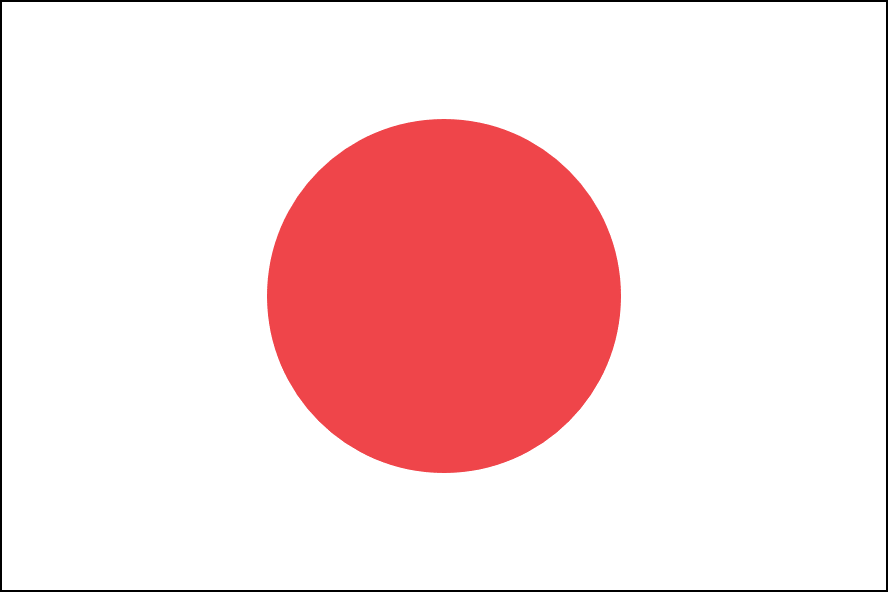 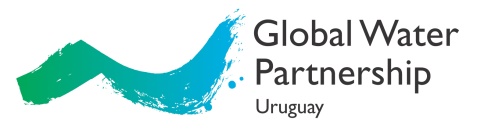 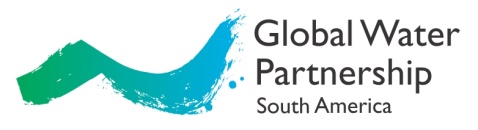 Overview of Water-related disaster and approaches in South America: Regional perspective
HELP-GWP consultation meeting
April 23, 2010 Montevideo – Uruguay
Alejandra Mujica, GWP South America
Since I'm not a specialist I will only try to start some points for discussion
Development of Latin America
LATAM and the Sustainable Development Goals

Natural disasters as barriers to development

Thousands of deaths, millions of people affected, billions of dollars invested……(I do not have the estimated figures)

POVERTY AND INEQUITY (I have no doubt that it has been increasing)
Development of Latin America
FINANCING

response to the emergency 
reconstruction

VERSUS


PREVENTION  DISASTER
PREPAREDNESS
Development of Latin America
NATURAL DISASTERS


SOCIAL FENOMENA          natural??
					 social??
Development of Latin America
RISK MANAGEMENT

VULNERABILITY

NO COUNTRY IS OUTSIDE OF THESE FENOMENA



                                                              Thank you!